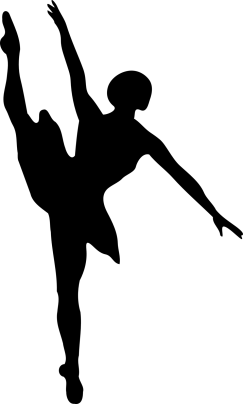 Эффективность программы лояльности
Баран юлия, ДМР, 3 курс
Объект исследования
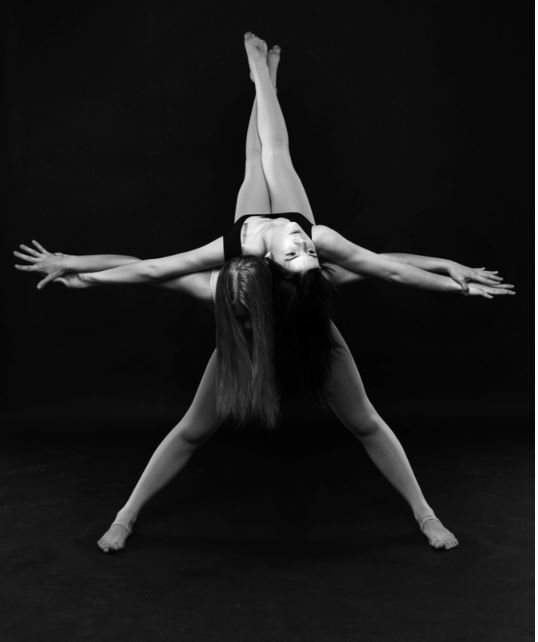 СТУДИЯ ТАНЦА
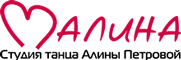 ЦЕЛИ:
1. привлечь клиентов2. удержать их
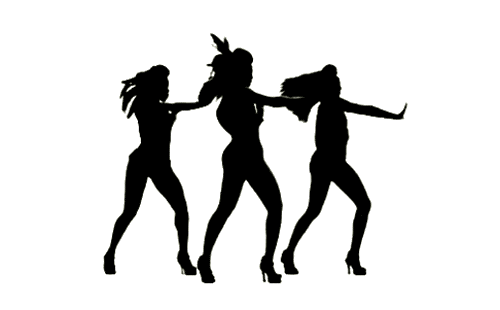 КАК ЖЕ ЭТО СДЕЛАТЬ?
Типы потребителей
1
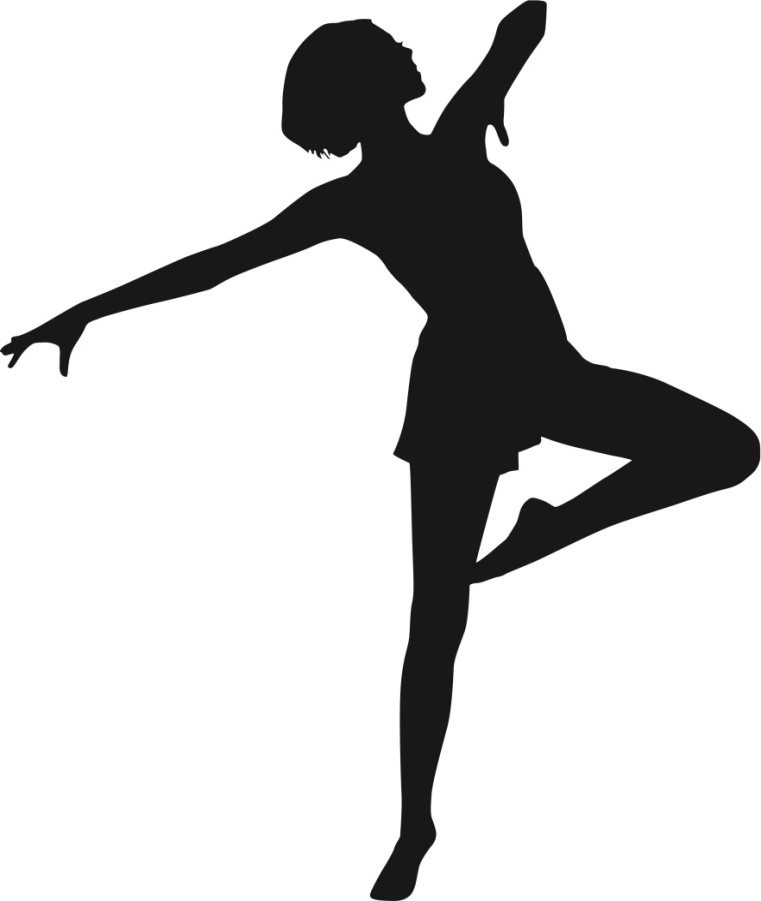 2
3
4
экономичный
НЕ ПОВЫШАТЬ СТОИМОСТЬ АБОНЕМЕНТА ПОСТОЯННЫМ 
КЛИЕНТАМ!
АПАТИЧНЫЙ
рациональный
персонифицированный
эффективность
результаты
КРИТИКИ
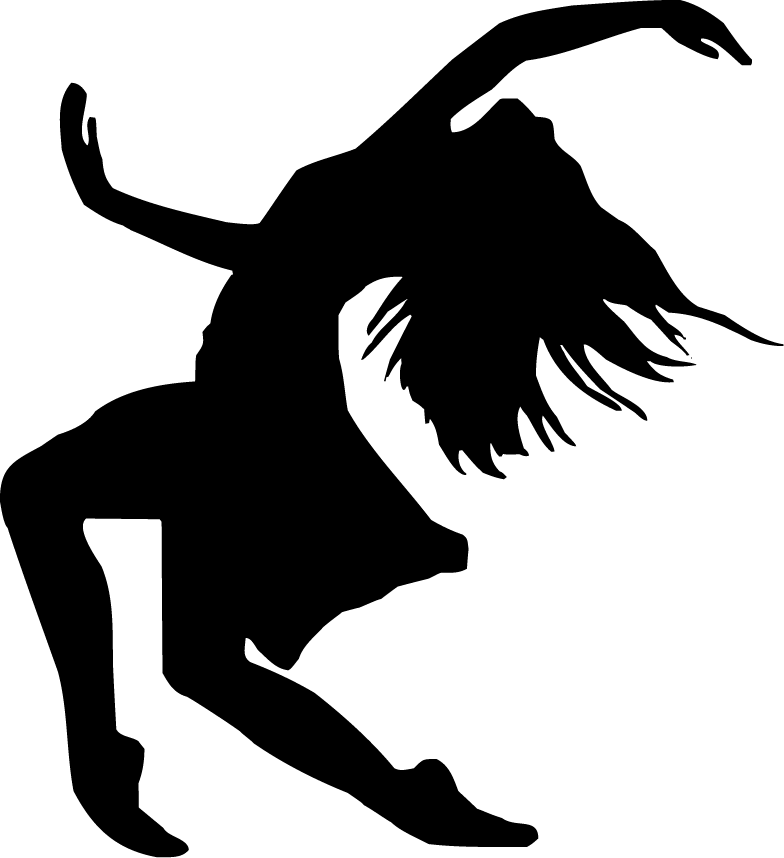 НЕЙТРАЛЫ
ПРОМОУТЕРЫ